ИНФОРМАЦИОНИ СИСТЕМ ПРОСВЕТЕ И НАУКЕ
„ДОСИТЕЈ“
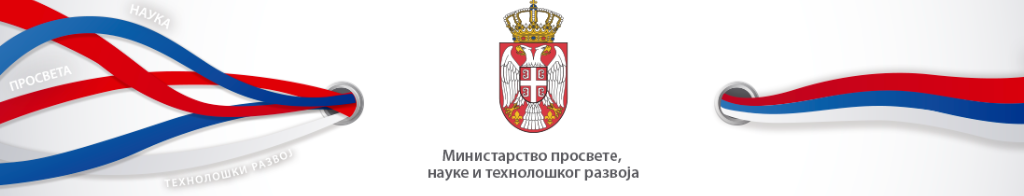 http://www.mpn.gov.rs/
http://opendata.mpn.gov.rs/
У Београду, 25.03.2016.
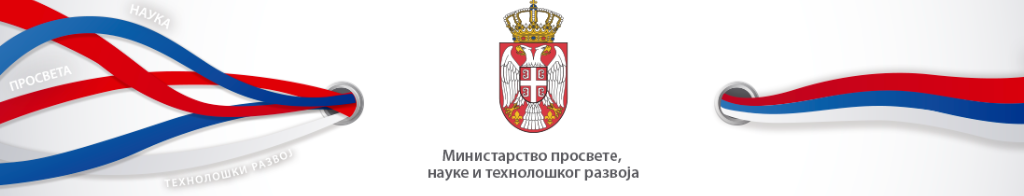 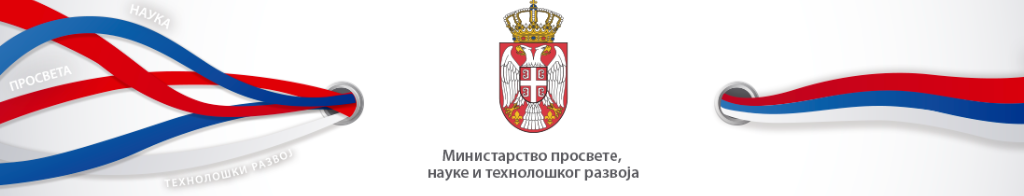 Школе
Школске локације: Издвојена одељења основне школе и Матичне основне школе

Основне школе
Некомбинована одељења у основним школама разврстаних по језицима на којима се одвија настава, Комбинована одељења у основним школама разврстаним по језицима и школама, Изборни предмети у основним школама, Одељења са целодневном наставом, Групе националне мањине, Групе страни језици, Група у основним школама које уче Матерњи језик са елементима националне културе...
...
Просветни картон основне школе
Старосна структура наставника у основним школама
Старосна структура ненаставаног особља у основним школама
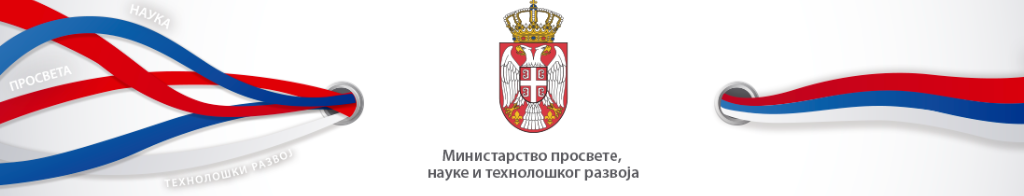 Средње школе
Постојећи образовни профили у средњим школама, Одељења средњих школа, Комбинована одељења (одељења са више од једног образовног профила), Групе, План уписа у средње школе за 2016/17. школску годину, Број ученика у одељењима разврстани по језику мањине на ком се слуша настава и разреду, Број ученика у групама за стране језике по разреду, Групе страни језици, Комбинована одељења заједнички предмети, Комбинована одељења остали предмети, Блок настава, Број ученика у групама за стране језике по разреду, Обавезни предмети у средњим школама 
Изборни предмети у средњим школама по наставном плану, Статистика завршног испита по образовним профилима у средњим школама за 2016. годину...
...
Просветни картон стручне школе, Просветни картон гимназије, Просветни картон мешовите школе
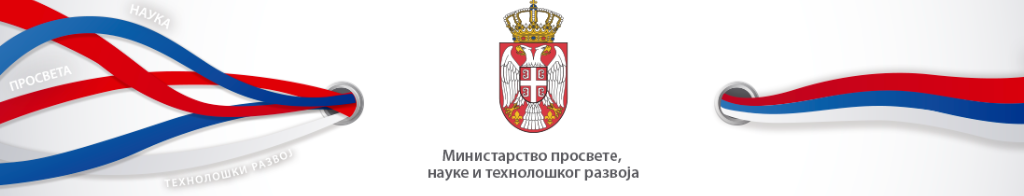 Високо образовање
Високошколске установе, Студијски програми, Преглед наставних врста радних места на високошколским установама - по установама, Преглед ненаставних врста радних места на високошколским установама - по установама, Приходи високошколских установа, Расходи високошколских установа по контима, Подаци о финансирању факултета, Лабораторије, Вискокошколске установе - остали индикатори
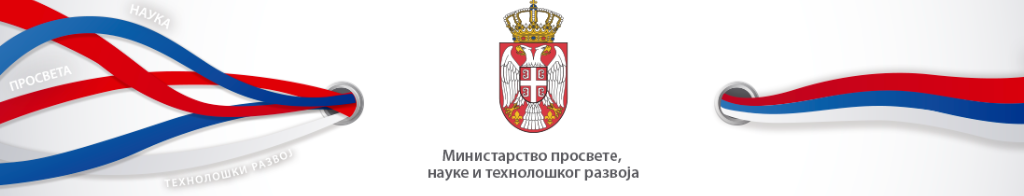 Наука
Научноистраживачке организације
Научноистраживачке организације списак по пројектима
Научноистраживачке организације - месечне финанисије
Научноистраживачке организације - годишње финанисије
ПРИКУПЉАЊЕ, ОБРАДА И ОБЈАВЉИВАЊЕ ПОДАТАКА О ОБРАЗОВАЊУ И НАУЦИ И ЕФЕКТИМА УЛАГАЊА У ОБРАЗОВАЊЕ И НАУКУ
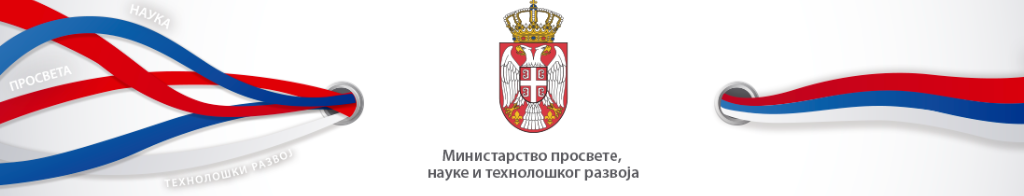 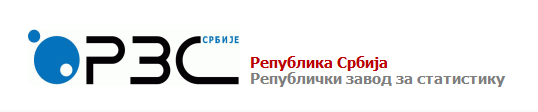 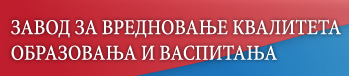 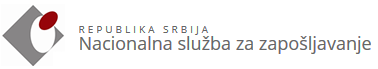 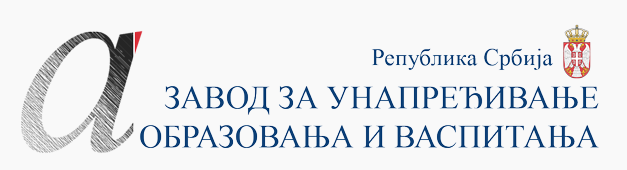 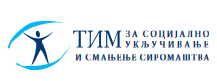 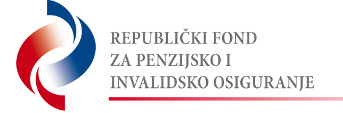 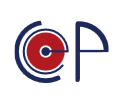 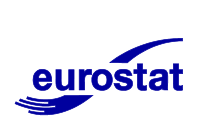 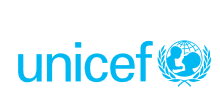 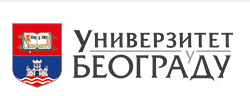 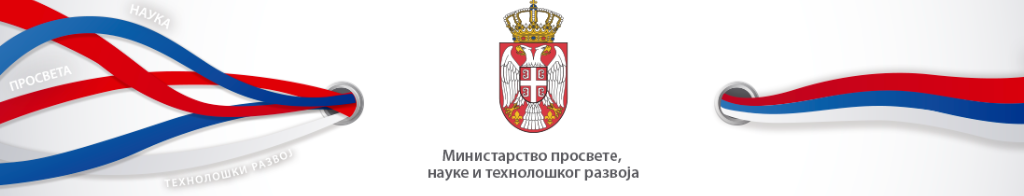 ПРЕДНОСТИ И МАНЕ МОДУЛАРНО-ФАЗНОГ МОДЕЛА ИЗРАДЕ СОФТВЕРА